Idėjos adventui ir Kalėdoms
2021-11-25
Vilkaviškio vyskupijos tikybos mokytojų idėjos kolegoms iš Panevėžio vyskupijos
Idėjos darbui su mokiniais pamokose
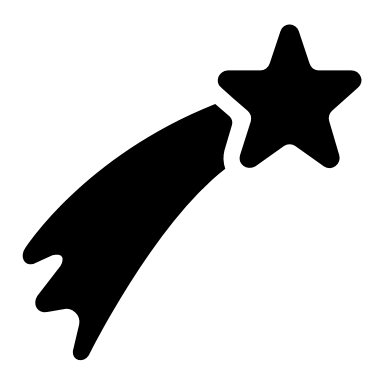 Advento vainiko pynimas;
Advento kalendoriaus gaminimas;
Dovanų dėžutės stokojantiems pildymas viso advento metu;
Prakartėlės gaminimas;
Kalėdinio vaidinimo statymas;
Biblinio pyrago šifravimas ir kepimas;
Naujų maldos formų ieškojimas;
Kalėdinio pasakojimo skaitymas vaidmenimis 
ir t.t.
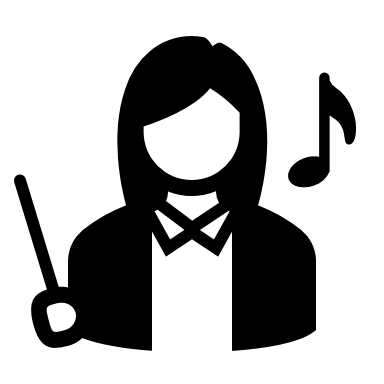 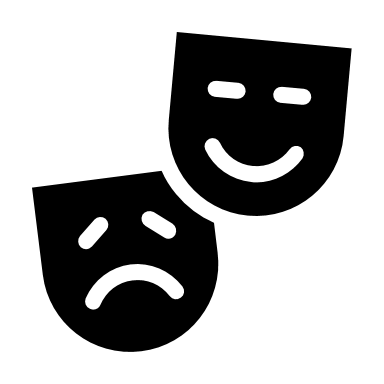 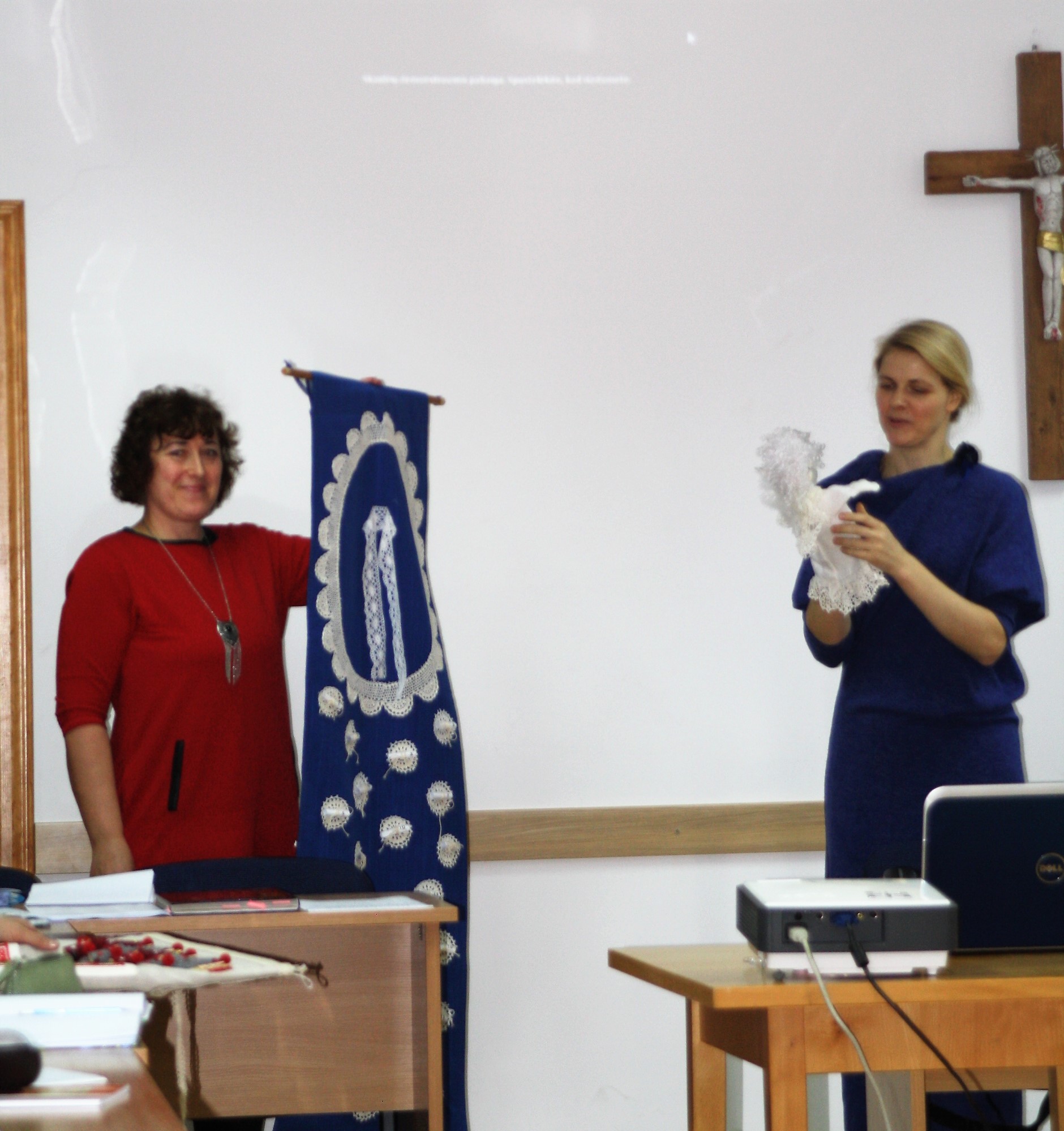 Advento kalendoriaus gaminimas
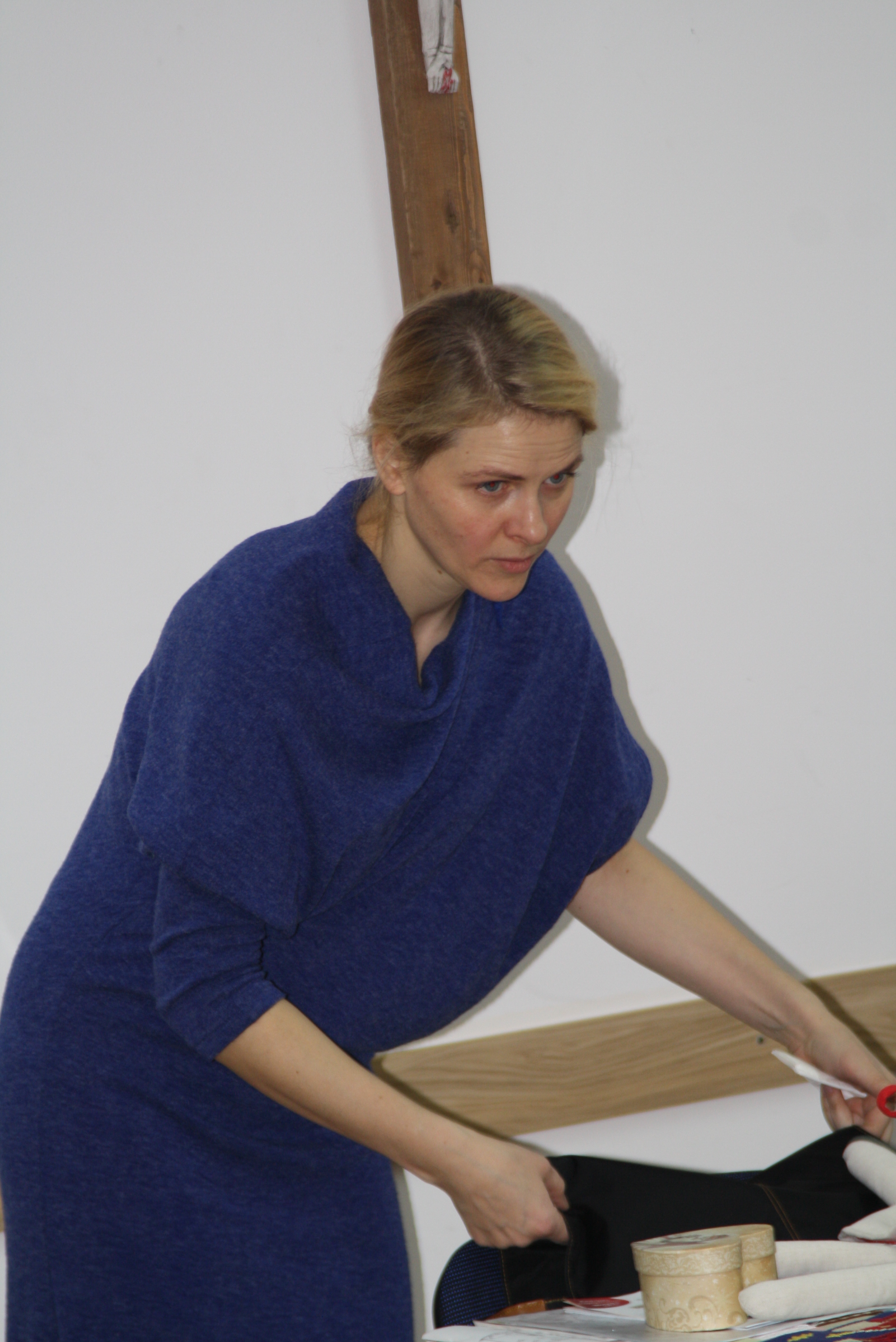 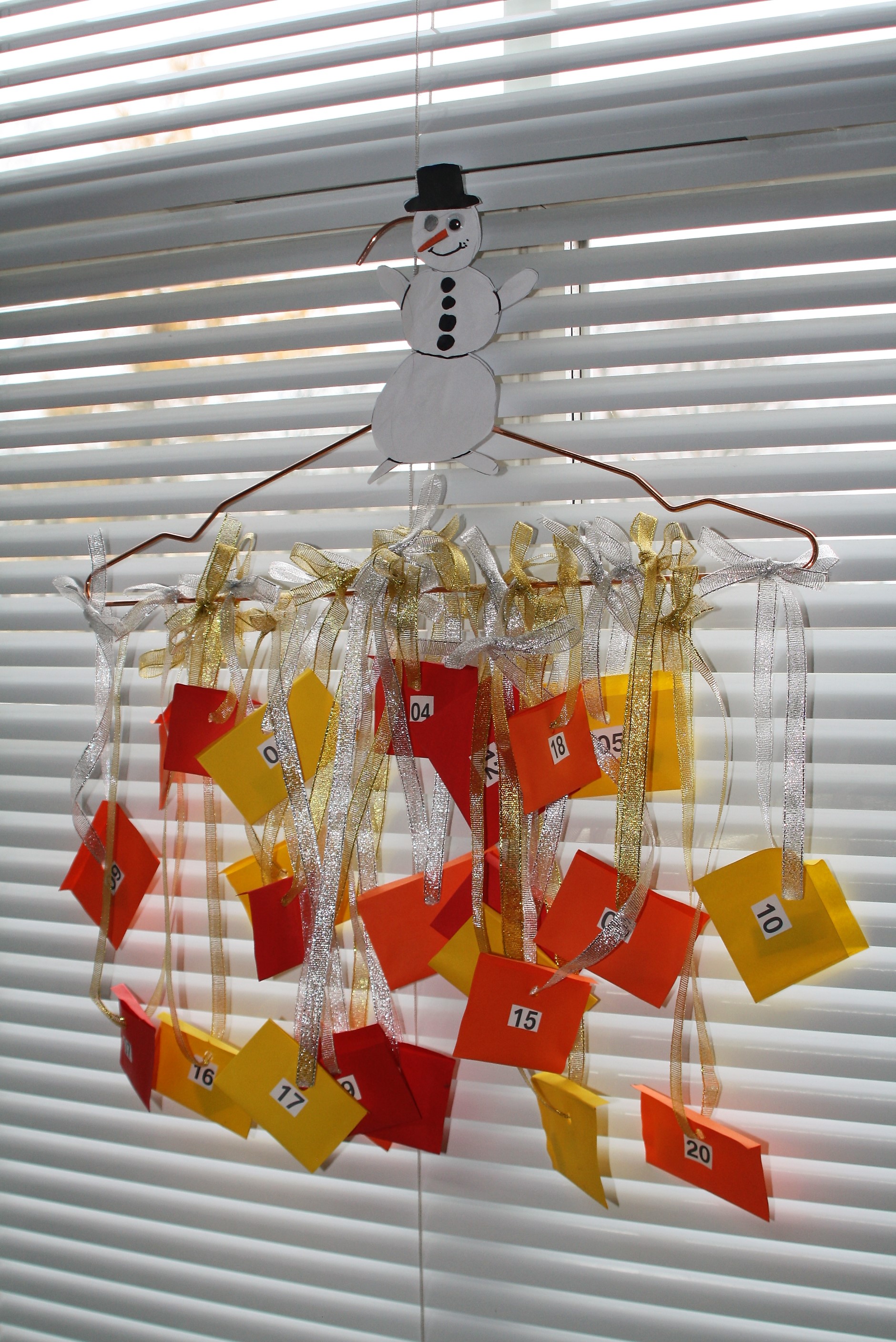 Advento kalendoriaus gaminimas
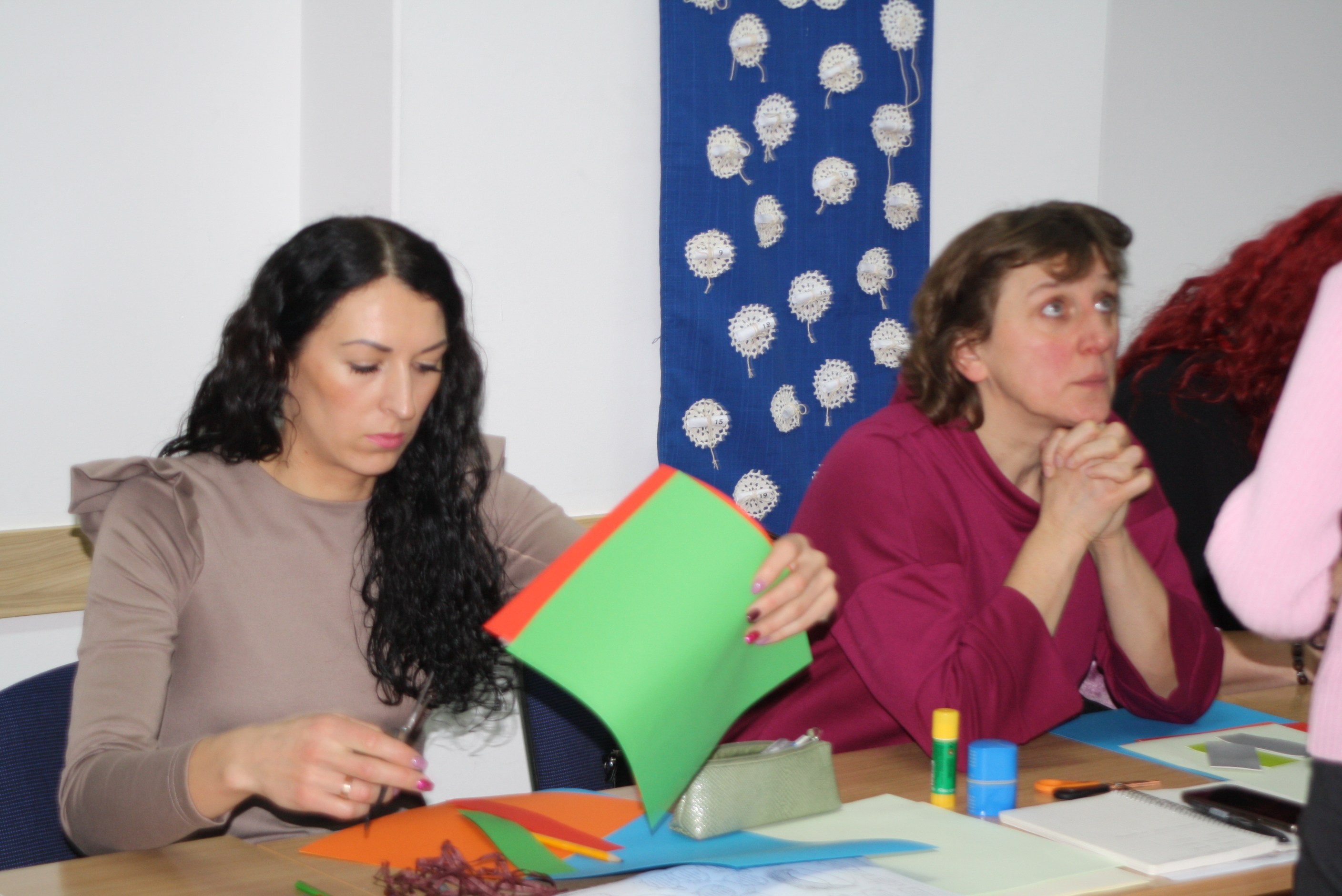 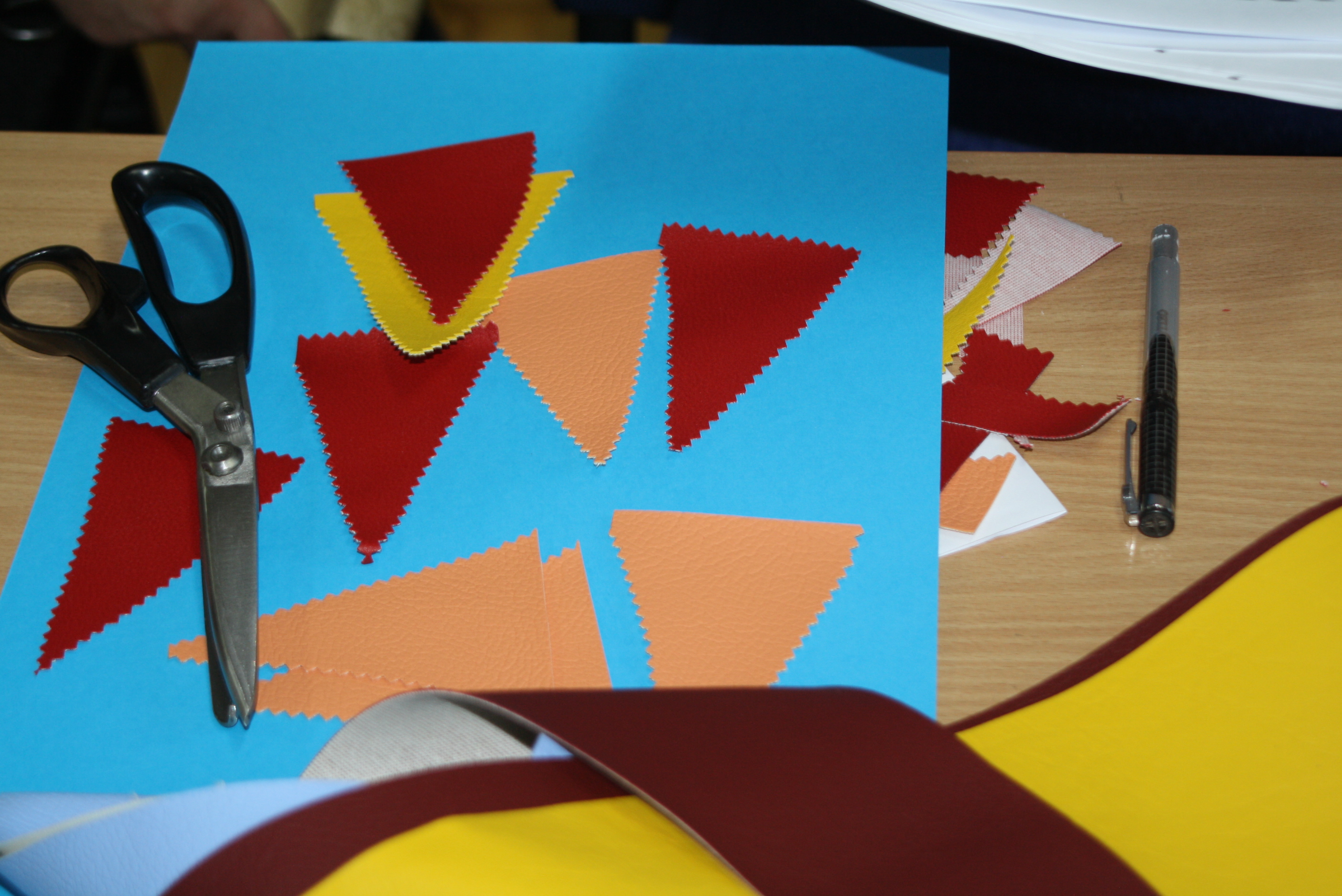 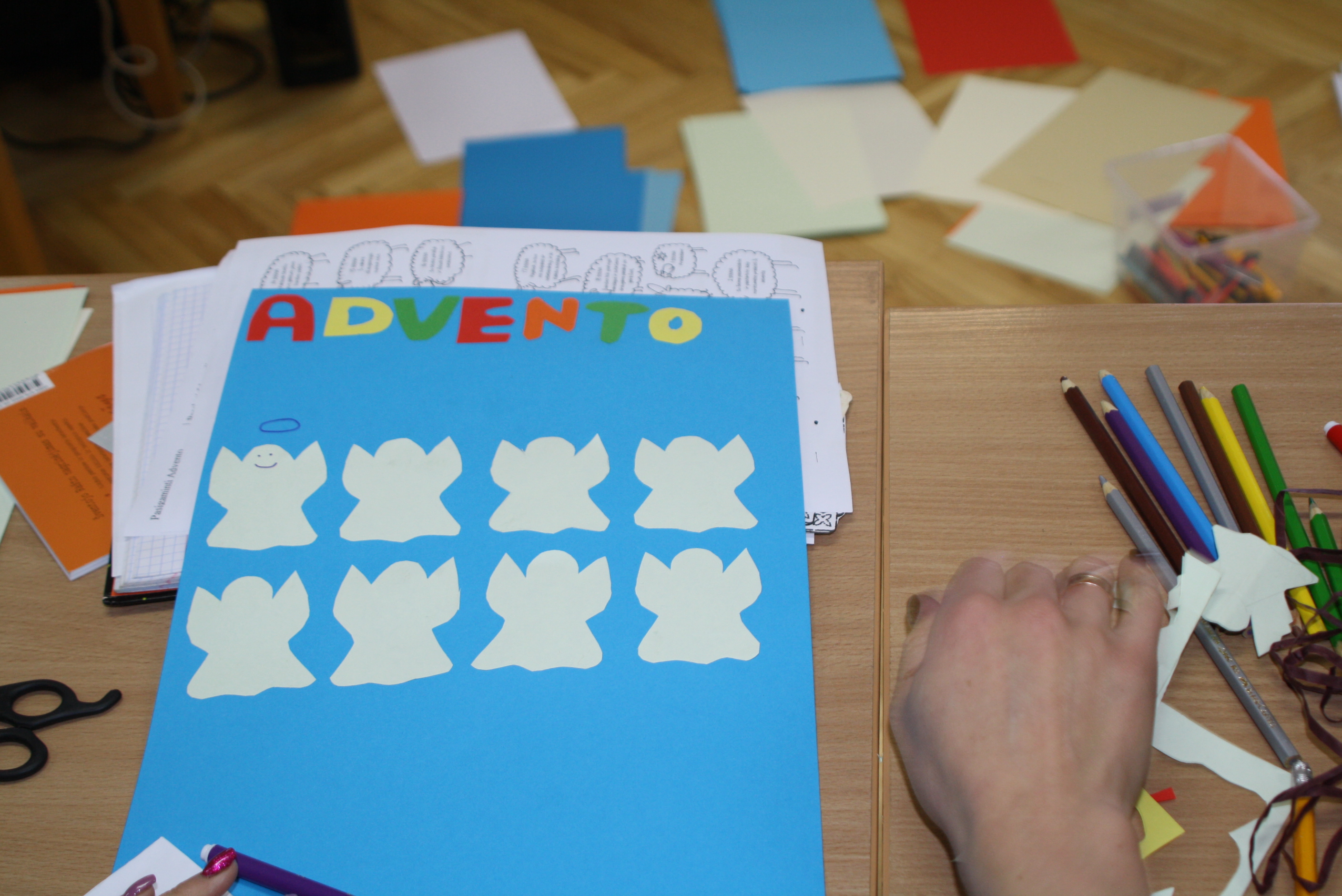 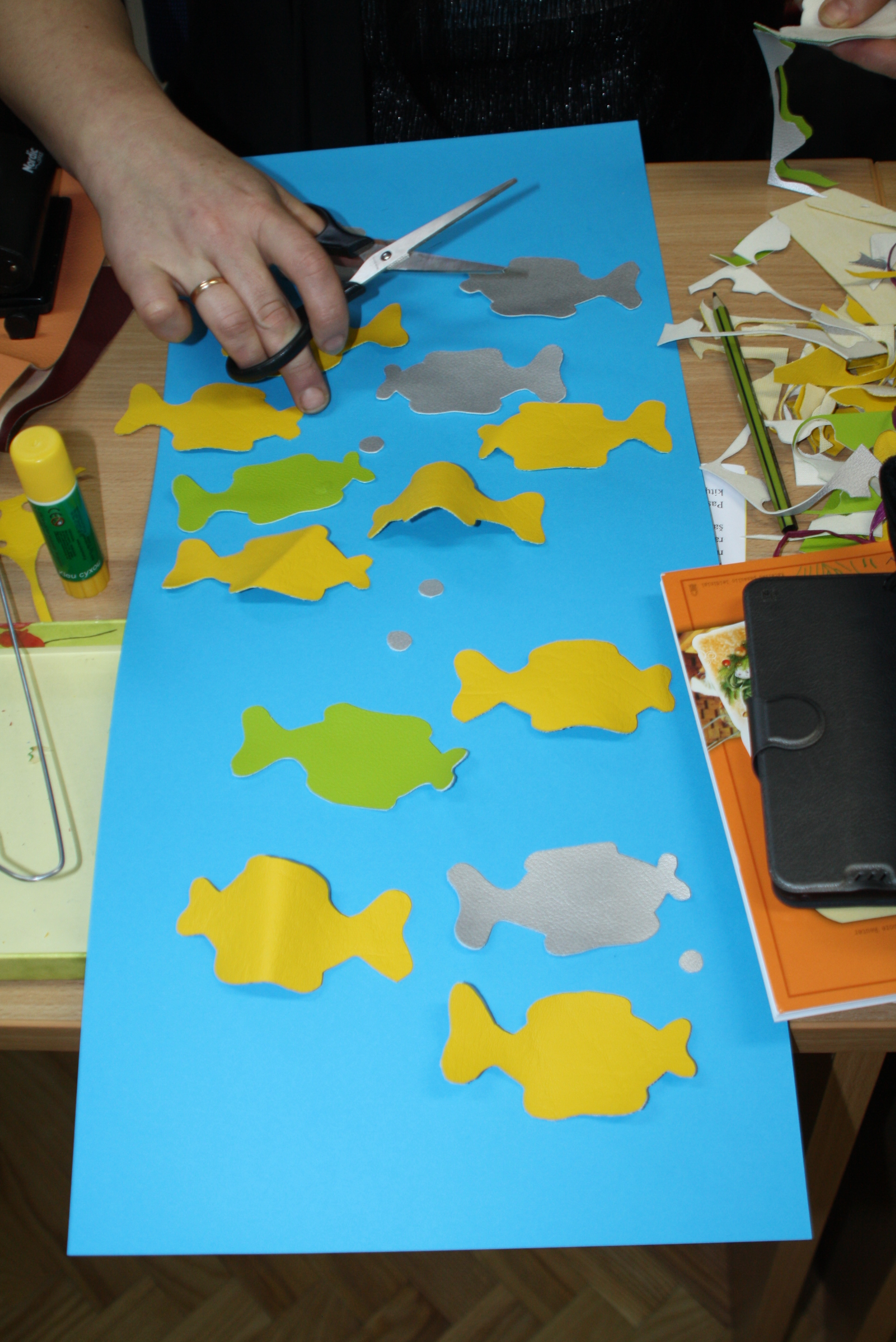 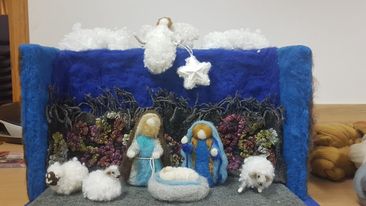 Prakartėlės gaminimas
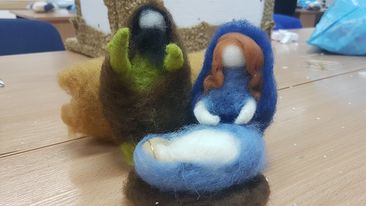 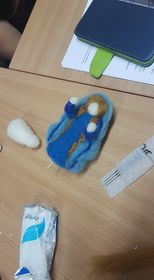 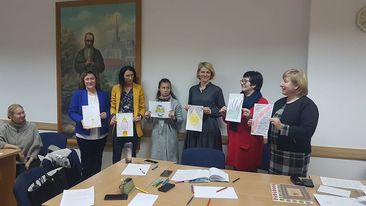 Naujų maldos formų ieškojimas
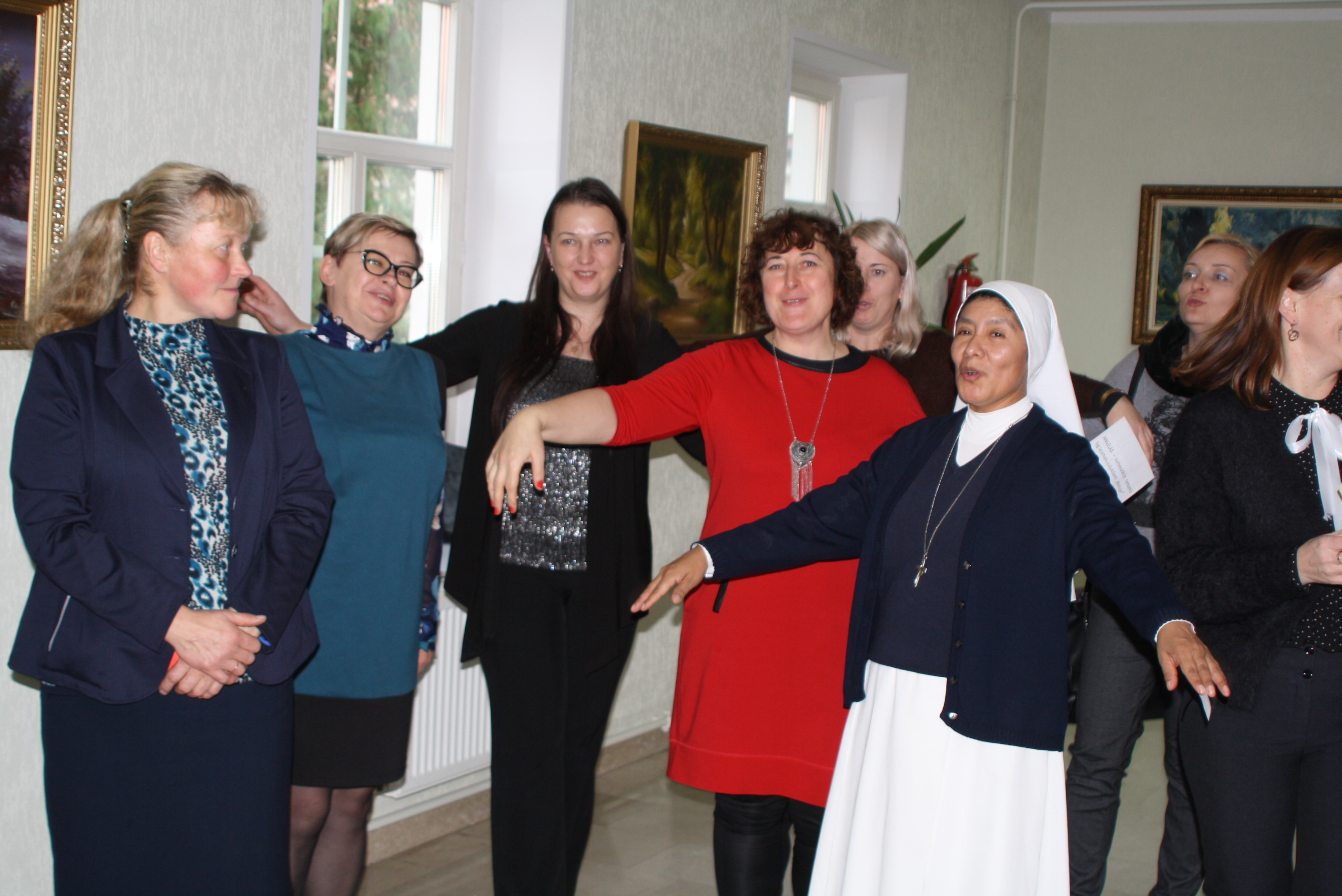 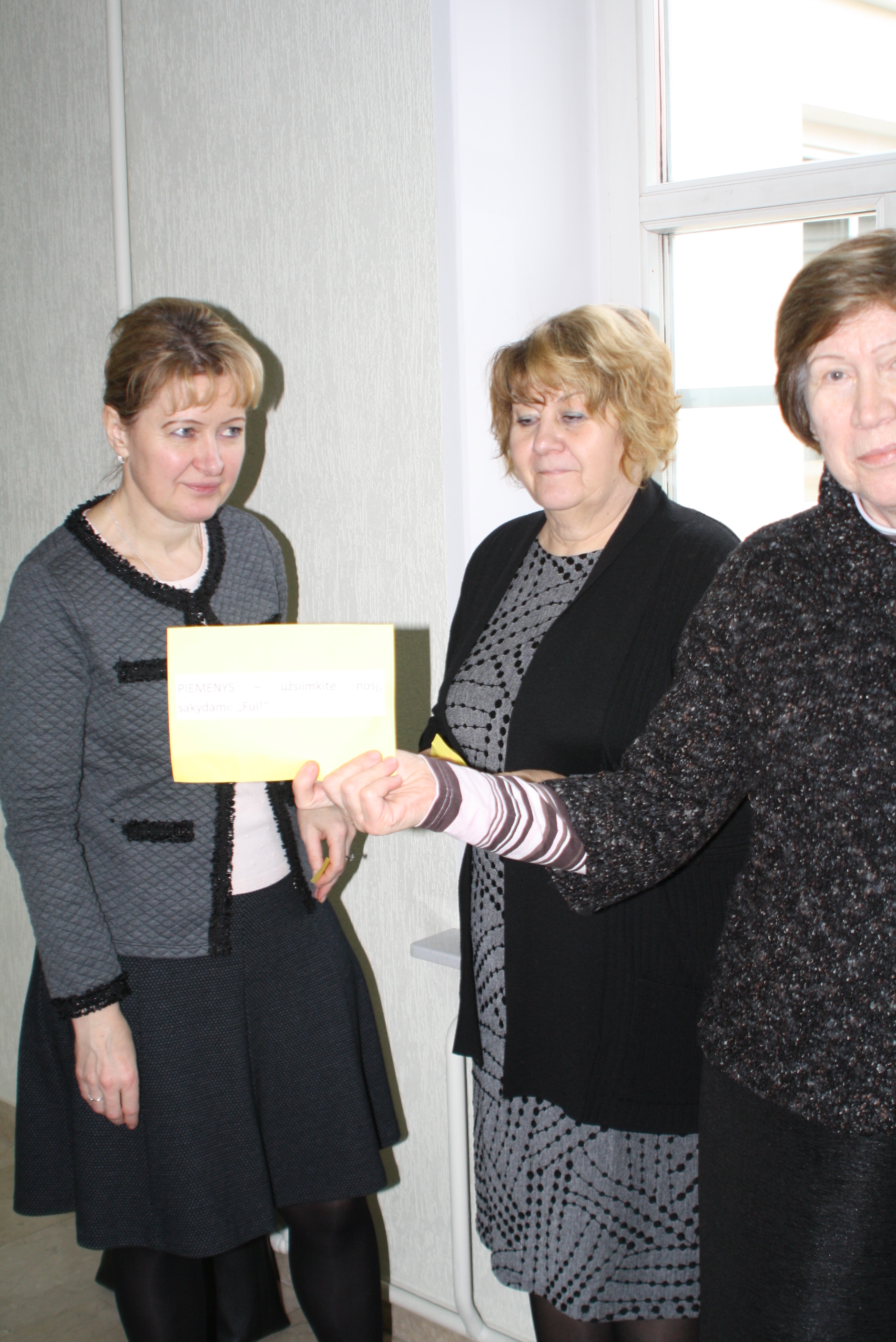 Kalėdinio pasakojimo skaitymas vaidmenimis
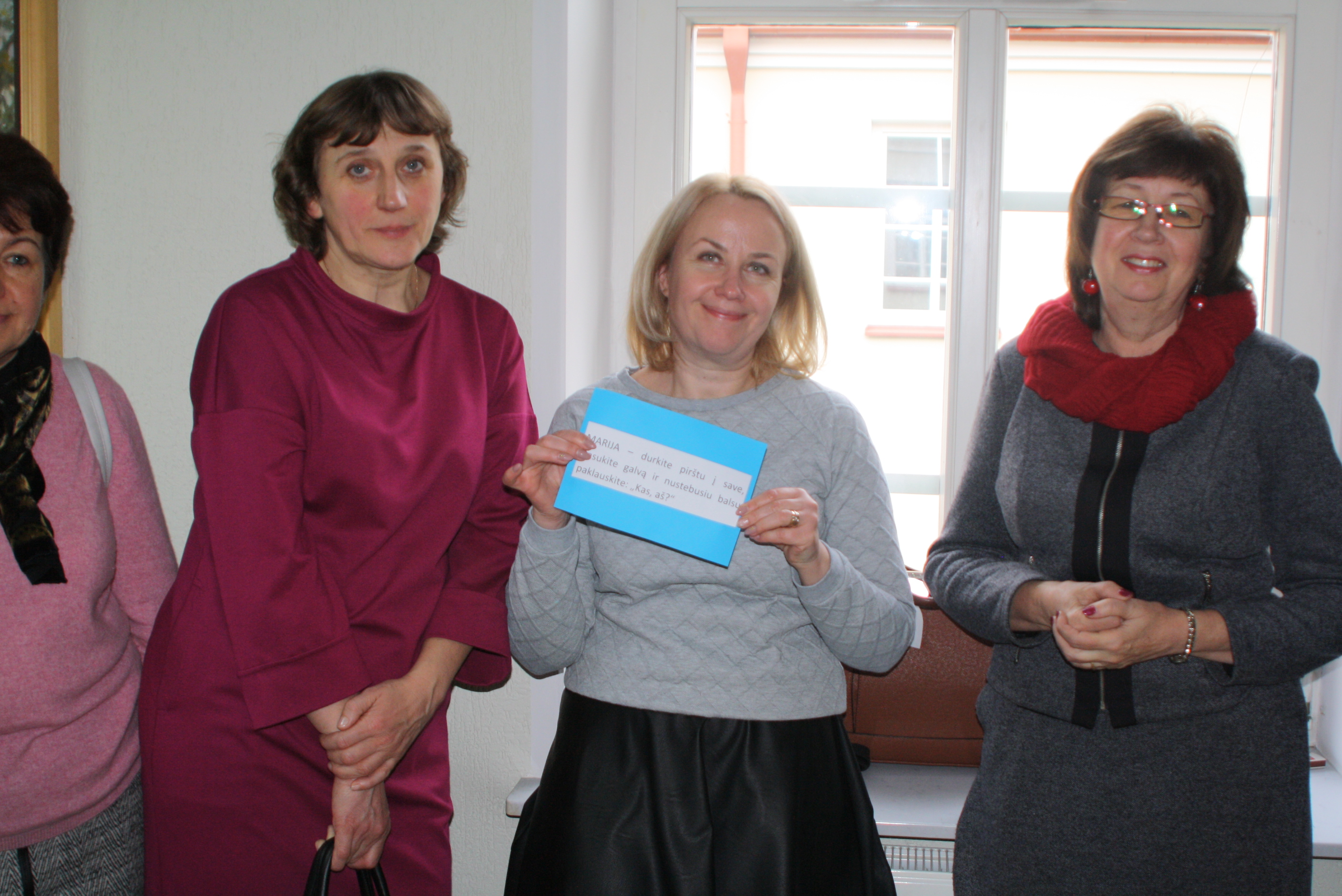 Mokytoja Rima Malavickienė
Idėjos popietei su kolegomis
Mąstymas „Pažinti Kūrėją: pojūčių galia“  (mąstymo tekstas pridedamas)
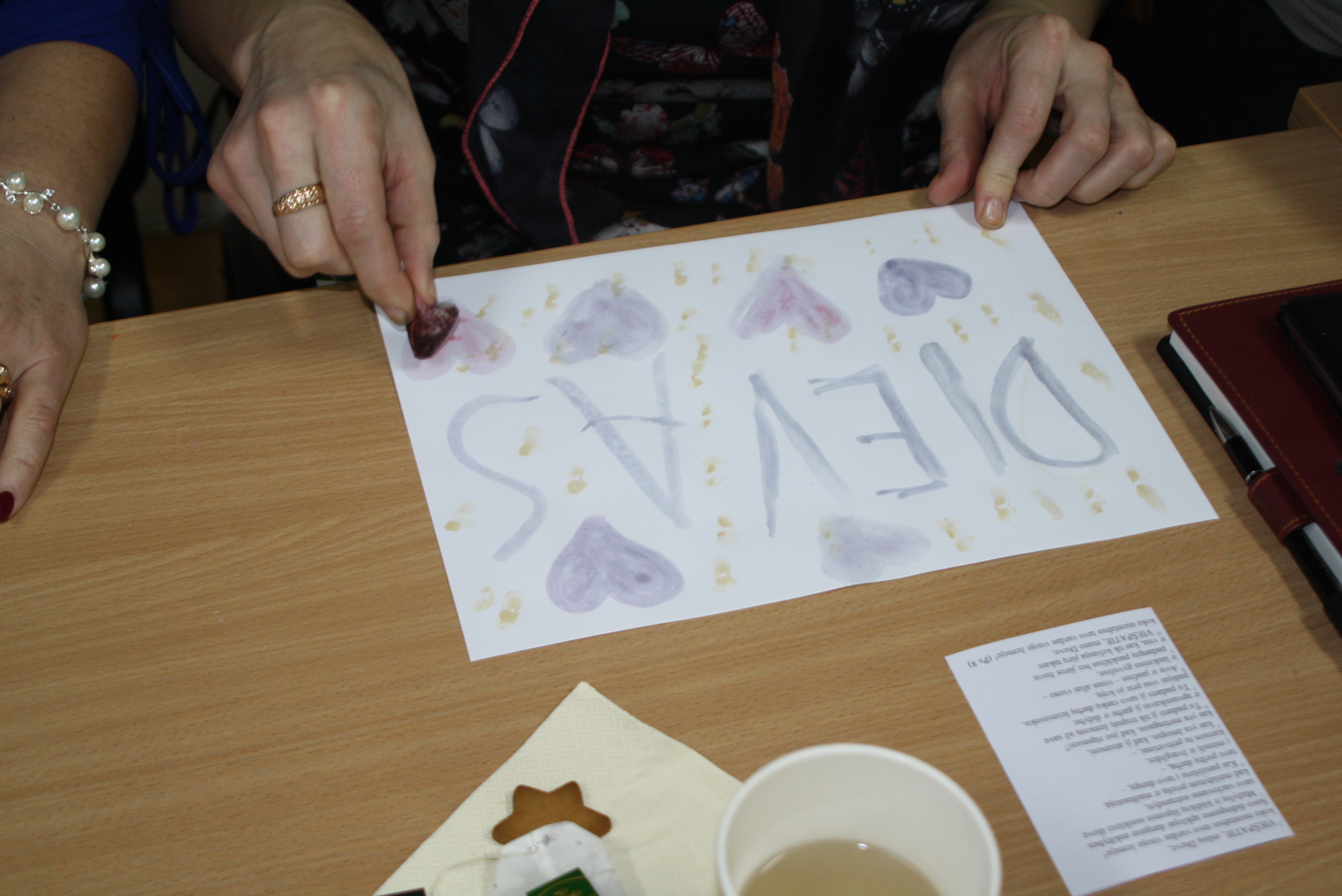 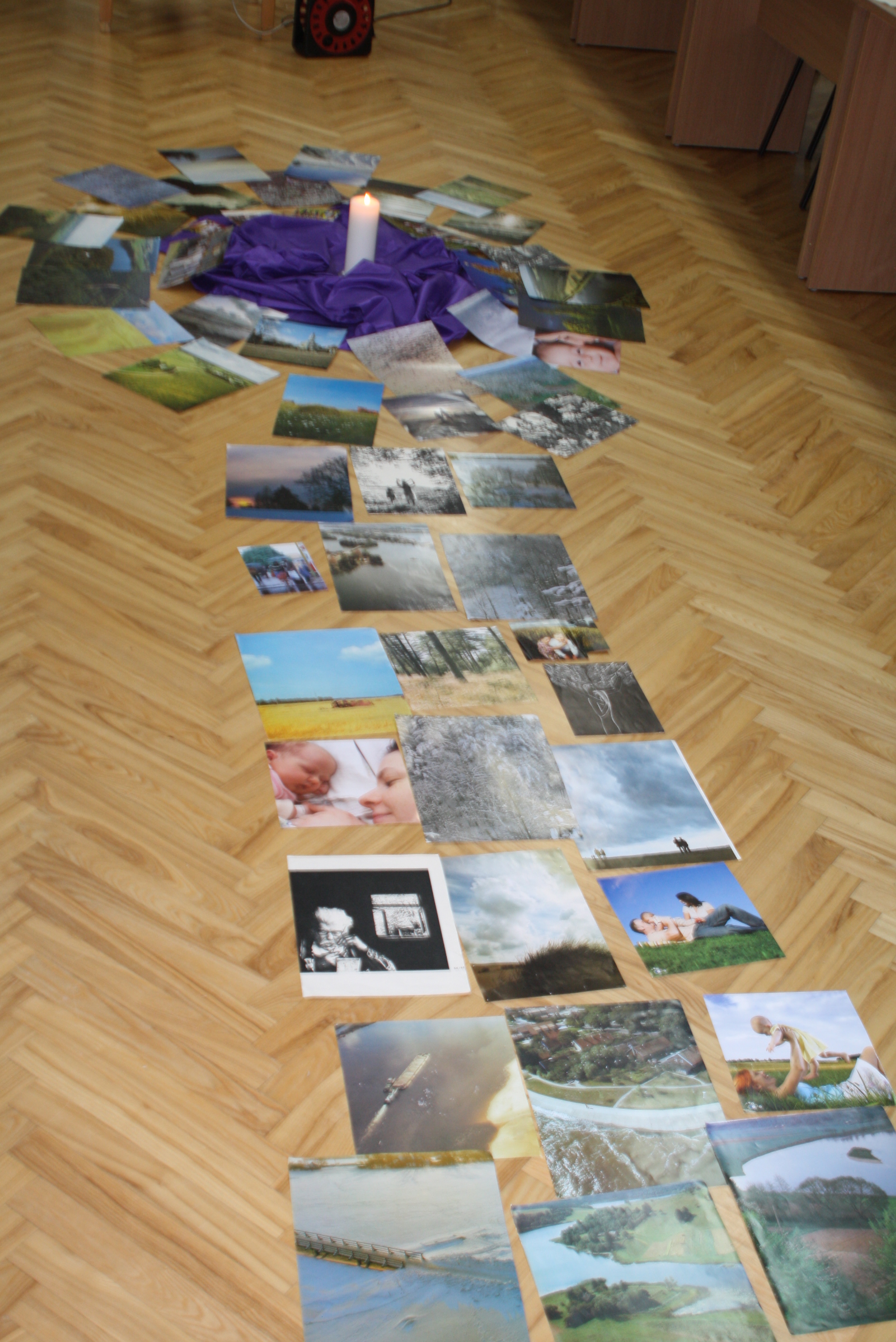 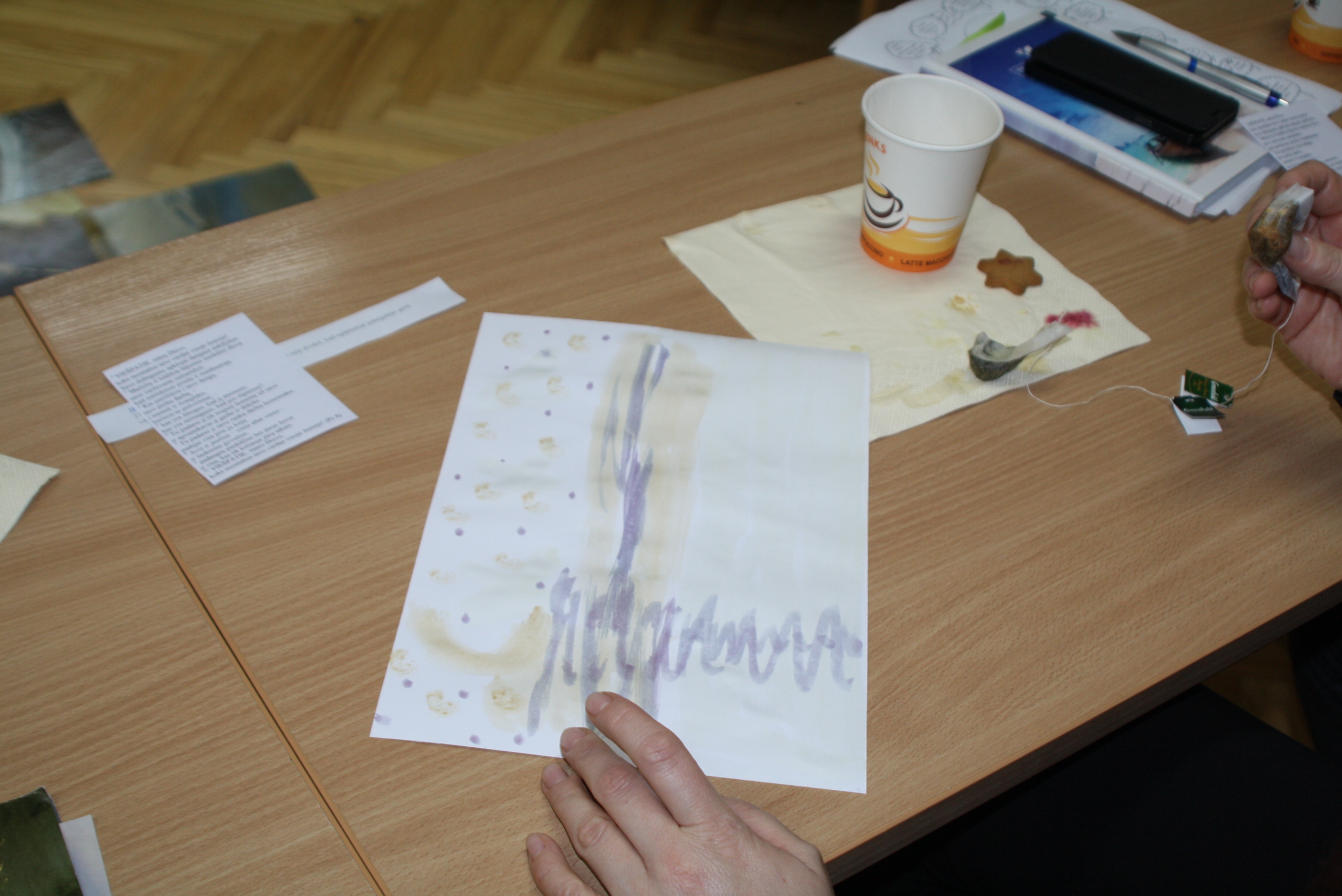 Mąstymas „Šukės"
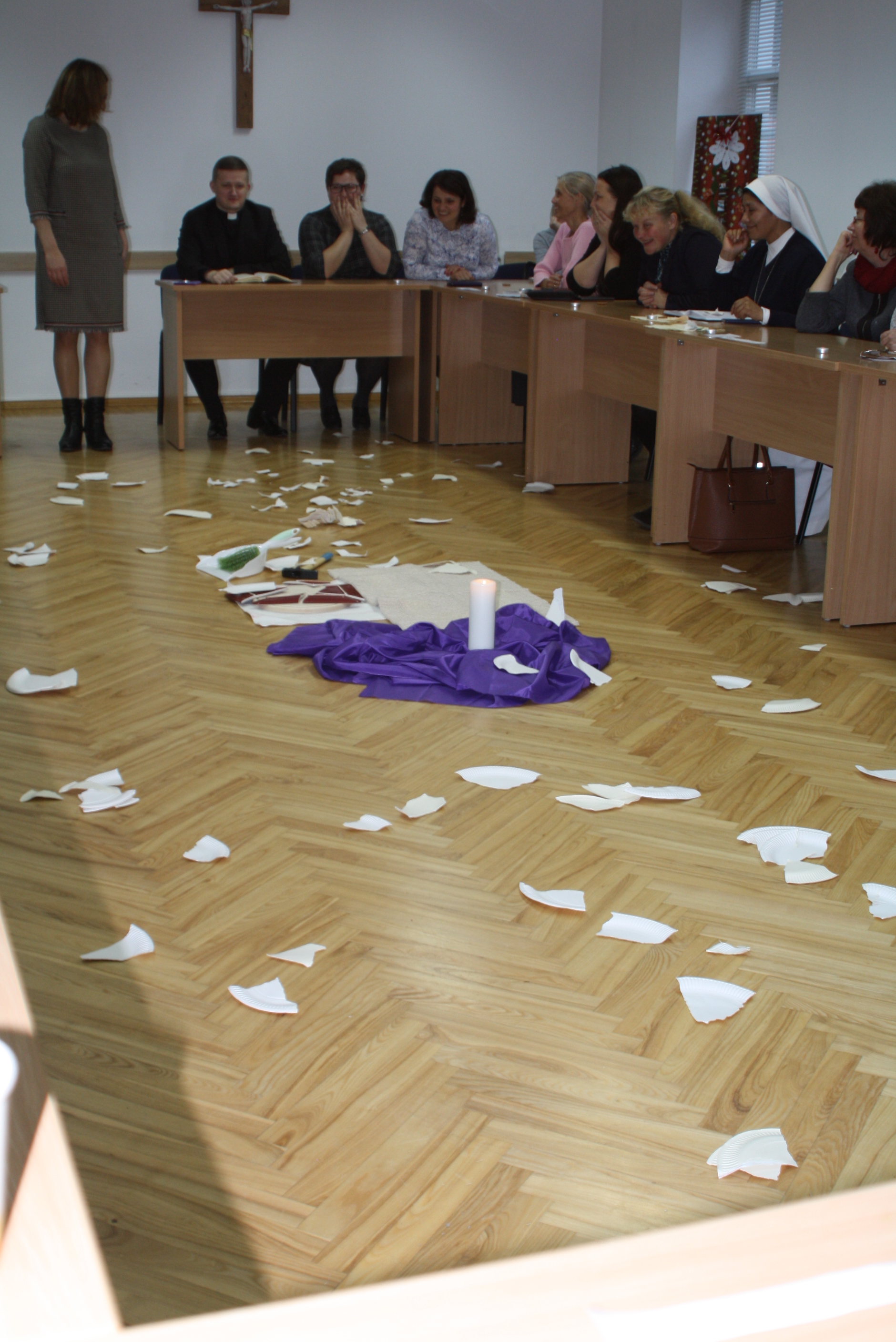 Mąstymas „Šukės"
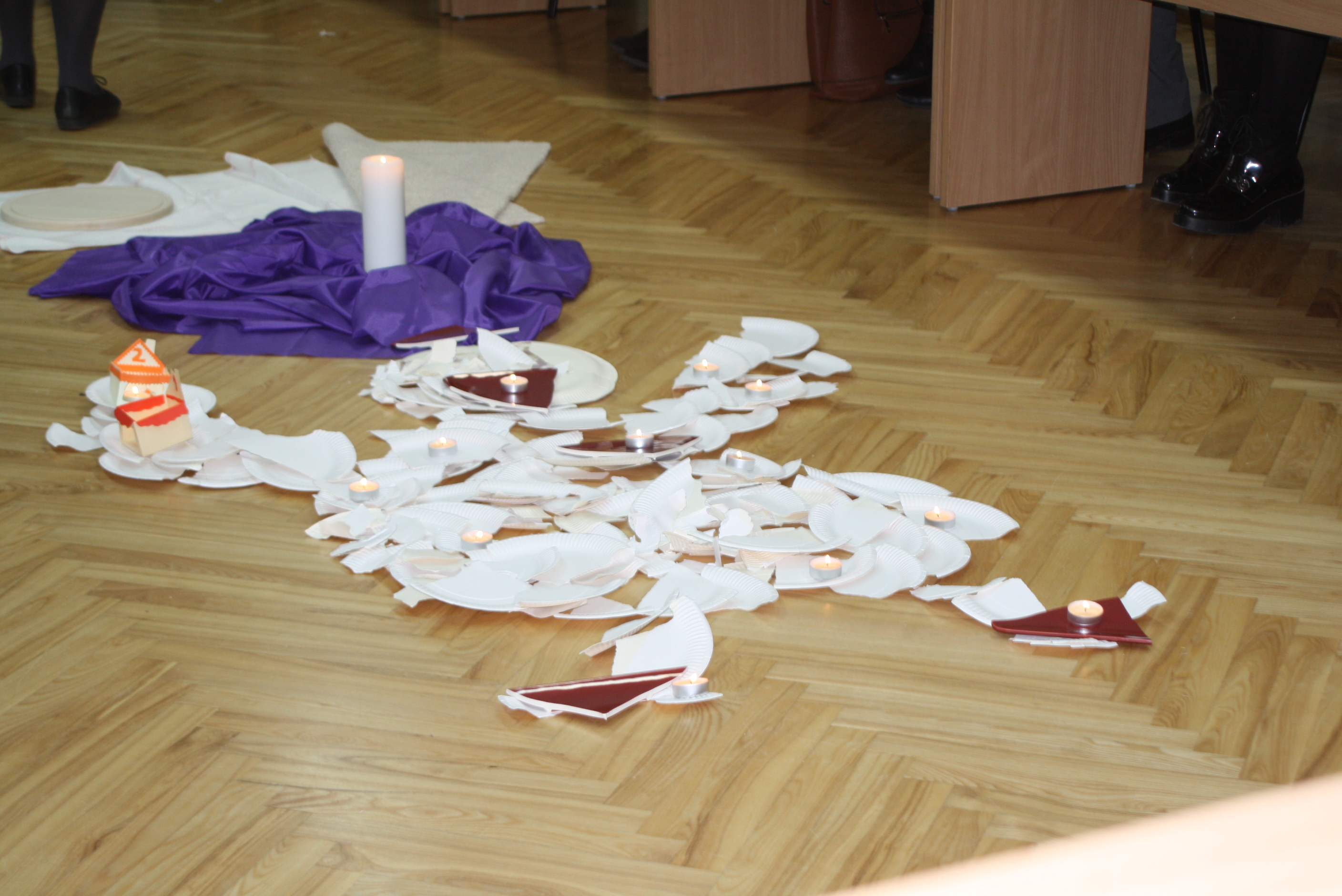 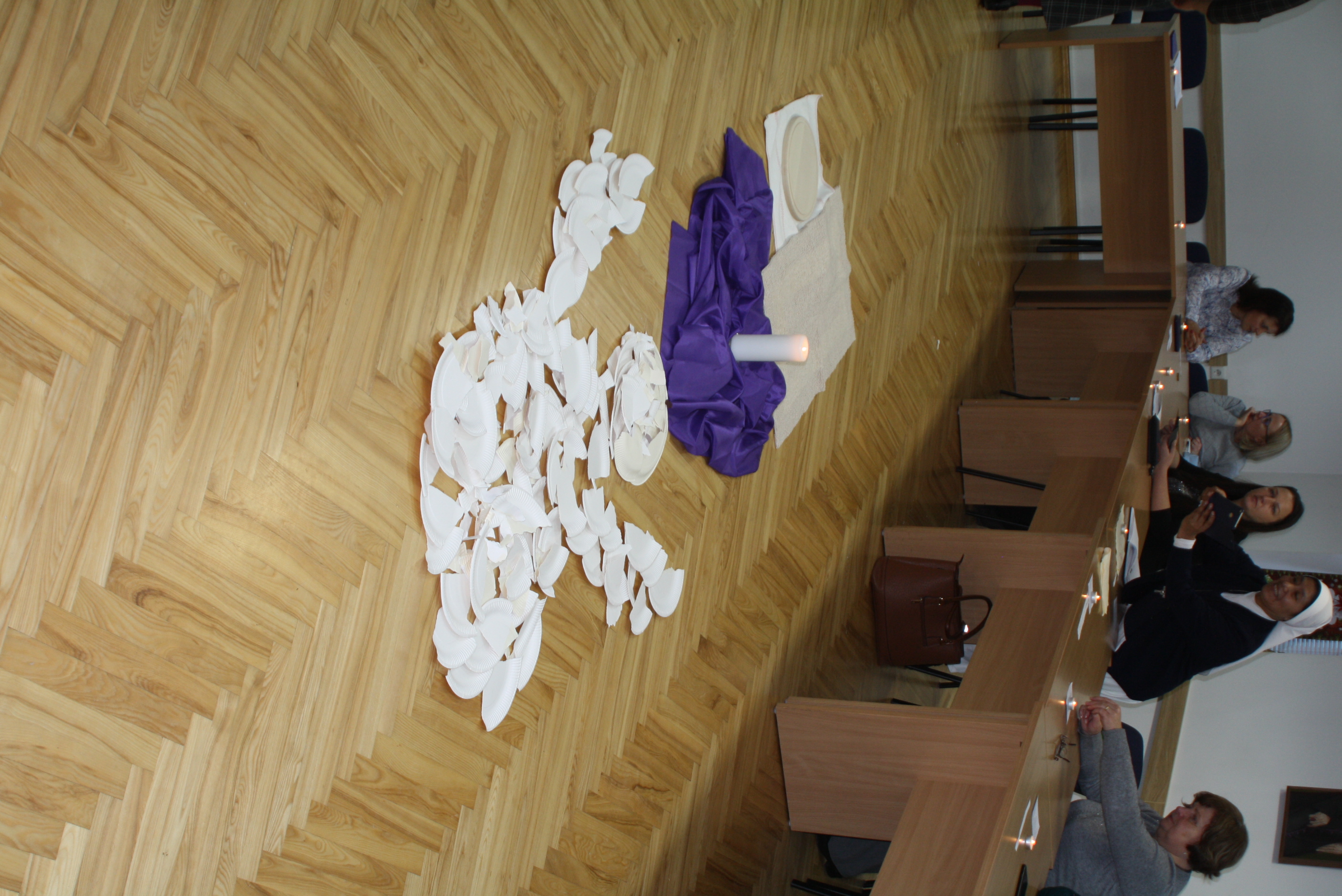 Mąstymas „Iš nevilties gelmių šaukiuosi Tavęs, Viešpatie!”
Mąstymo tekstas ir paveikslėliai pridedami.
https://www.flickr.com/photos/148988434@N04/albums/72157687560794612
Idėjos mokyklos bendruomenei
Adventiniai skaitymai (labai tinka nuotoliniu būdu);
Kalėdiniai renginiai;
„Angelavimas“;
Gimimo istorija mokyklos interjere.
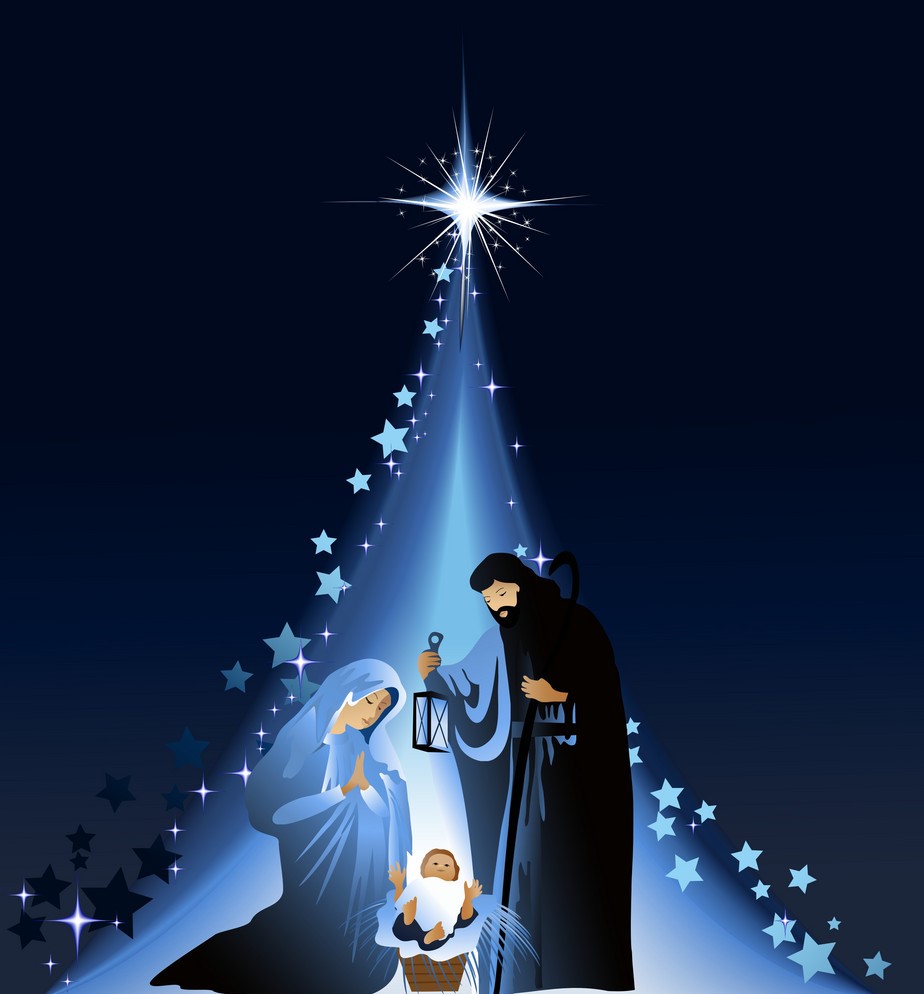 Dėkoju už dėmesį!